«О бюджете Буинского муниципального района на 2025 год и на плановый период 2026 и 2027 годов»
1
Что такое  бюджет ?
БЮДЖЕТ (от таронормандского bougette– кошель, сумка, кожаный мешок) – форма образования и расходования денежных средств, предназначенных для финансового обеспечения задач и функций государства и местного самоуправления.
ДОХОДЫ БЮДЖЕТА 
поступающие в бюджет денежные средства (налоги юридических и физических лиц, административные платежи и сборы, безвозмездные поступления)
РАСХОДЫ БЮДЖЕТА
выплачиваемые из бюджета денежные средства (социальные выплаты населению, содержание муниципальных учреждений (образование,  культура и другие),  капитальное строительство и другие)
Если расходная часть бюджета превышает доходную, то бюджет формируется с ДЕФИЦИТОМ
Превышение доходов над расходами образует положительный остаток бюджета ПРОФИЦИТ
Сбалансированность бюджета по доходам и расходам – основополагающее требование, предъявляемое к органам, составляющим и утверждающим бюджет.
Какие бывают бюджеты?
Бюджет 
организаций
Бюджет
 семьи
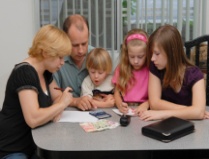 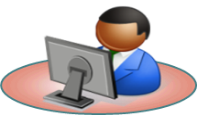 Бюджет
 бывает
Федеральный 
бюджет
Бюджет субъектов РФ
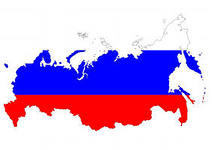 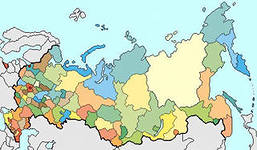 Бюджет муниципального
образования
(местный бюджет)
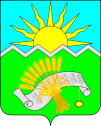 Участие гражданина в бюджетном процессе
КАК НАЛОГОПЛАТЕЛЬЩИК
Помогает формировать доходную часть бюджета (налоговые доходы и неналоговые платежи)
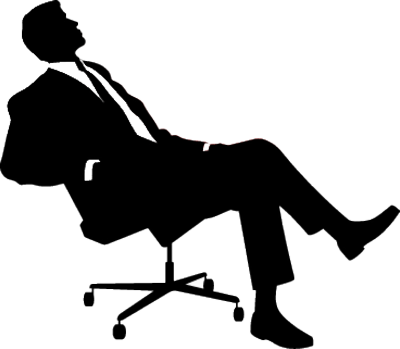 ГРАЖДАНИН
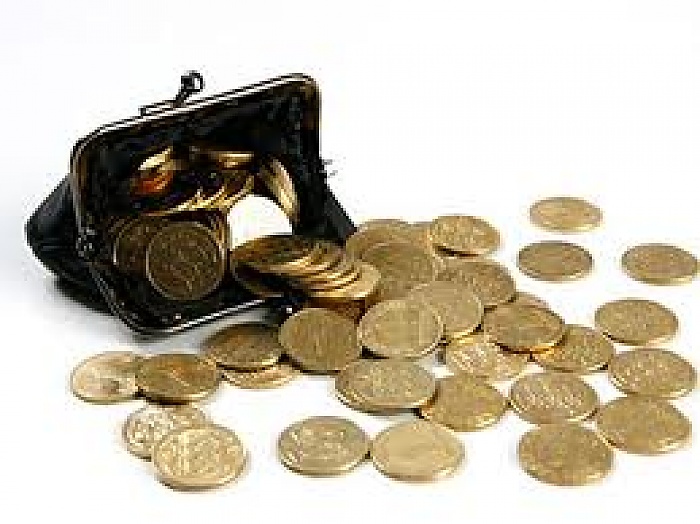 КАК ПОЛУЧАТЕЛЬ СОЦИАЛЬНЫХ ГАРАНТИЙ
БЮДЖЕТ
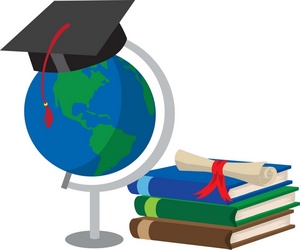 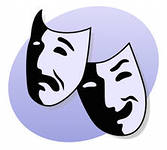 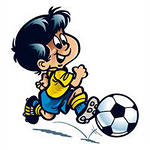 Получает социальные гарантии (образование, здравоохранение, жилищно – коммунальное хозяйство, культура, физическая культура и спорт, социальные льготы и другие направления социальных гарантий населению) – расходная часть бюджета
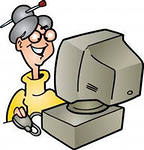 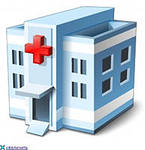 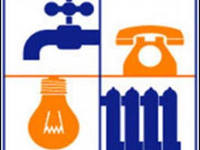 Основные показатели для формирования прогноза консолидированного бюджета  Буинского муниципального района на 2025год и плановый период 2026-2027 годов
5
Прогноз социально-экономического развития бюджета на 2025 год и плановый период 2026-2027 годов
Прогноз социально-экономического развития бюджета на 2025 год и плановый период 2026-2027 годов
Прогноз социально-экономического развития бюджета на 2025 год и плановый период 2026-2027 годов
Прогноз социально-экономического развития бюджета на 2025 год и плановый период 2026-2027 годов
Прогноз социально-экономического развития бюджета на 2025 год и плановый период 2026-2027 годов
Прогноз социально-экономического развития бюджета на 2025 год и плановый период 2026-2027 годов
Прогноз социально-экономического развития бюджета на 2025 год и плановый период 2026-2027 годов
Структура налоговых и неналоговых доходов консолидированного бюджета Буинского муниципального района на 2025 год и плановый период 2026-2027 годов
13
Прогноз поступления НДФЛ в консолидированный бюджет Буинского муниципального района на 2025 год и плановый период 2026-2027 годов
14
Прогноз поступления земельного налога в консолидированный бюджет Буинского муниципального района на 2025 год и плановый период 2026-2027 годов
15
Прогноз поступления  налогов на совокупный доход в консолидированный бюджет Буинского муниципального района на 2025 год и плановый период 2026-2027 годов
16
Прогноз поступления налога на имущество физических лиц в консолидированный бюджет Буинского муниципального района на 2025 год и плановый период 2026-2027 годов
17
Прогноз поступления акцизов на нефтепродукты  в консолидированный бюджет Буинского муниципального района на 2025 год и плановый период 2026-2027 годов
18
Прогноз поступления неналоговых доходов в консолидированный бюджет Буинского муниципального района на 2025 год и плановый период 2026-2027 годов
19
Прогноз выделения средств из республиканского бюджета в бюджет  Буинского муниципального района на 2025 год и плановый период 2026-2027 годов
20
Индексы-дефляторы для формирования консолидированного бюджета Буинского муниципального района на 2025 год и плановый период 2026-2027 годов
21
Первоочередные и социально значимые расходы консолидированного бюджета Буинского муниципального района на 2025 год и плановый период 2026-2027 годов
22
Расходы  консолидированного бюджета Буинского муниципального района на 2025 год и плановый период 2026-2027 годов                                                                                                             тыс.руб.
23
тыс.руб.
Консолидированный бюджет Буинского муниципального района на 2025 год и плановый период 2026-2027 годов
Разделы классификации расходов бюджета
Буинского муниципального района
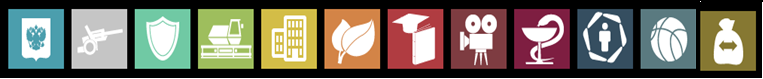 Национальная  оборона
Охрана 
окружающей 
среды
Национальная экономика
Межбюджетные трансферты общего характера (дотации)
Культура,
кинематография
Социальная 
политика
Общегосударственные вопросы
Жилищно-коммунальное хозяйство
Здравоохранение
Физическая культура и спорт
Национальная безопасность и 
правоохранительная деятельность
Образование
Каждый из разделов классификации имеет перечень подразделов, которые отражают основные направления реализации соответствующей функции.
Например, в составе раздела «Образование», в том числе, выделяются:
- Дошкольное образование;
- Общее образование;
- Начальное профессиональное образование;
- Среднее профессиональное образование;
- Профессиональная подготовка, переподготовка и повышение квалификации;
- Высшее и послевузовское профессиональное образование.
Полный перечень разделов и подразделов классификации расходов бюджетов приведен в статье 21 Бюджетного кодекса Российской Федерации.
Муниципальное казенное учреждение 
«Финансово-бюджетная палата Буинского муниципального района РТ»

Адрес: 422430, РТ, г. Буинск, ул. Вахитова  д.71а
Телефоны:8(84374)3-12-03- председатель
8(84374)3-13-03- специалисты
8(84374)3-14-03- специалисты
8(84374)3- 55-06-специалисты
E-Mail: Buin.fbp@tatar.ru
27